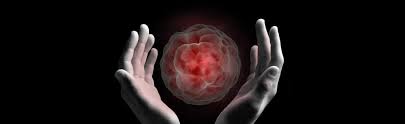 INFERTILITY
Mrs. Reena Vincent 
Professor 
JMCON
Central objective
Students acquire depth knowledge about infertility and its management and able to describe and apply knowledge while giving care to the  infertile couples .
specific OBJECTIVES
At the end of the class, students will be able to
define infertility
describe the incidence of infertility
enumerate the causes of male infertility
explain the investigations of male infertility
describe the management of male infertility
list the causes of female infertility
describe the investigations of female infertility
explain the management of female infertility
explain assisted reproductive technology
enlist role of the nurse in infertility management.
Identify the ethical and legal issues related to ART.
INFERTILITY - DEFINITION
Failure to conceive within one or more years of regular unprotected intercourse.
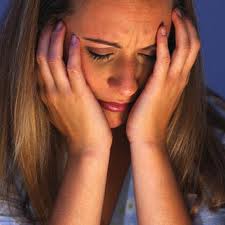 types
Primary infertility denotes those patients who have never conceived.
Secondary infertility indicates previous pregnancy  but failure to conceive subsequently.
INCIDENCE OF INFERTILITY
WHO estimation
World wide – 60 to 80 million couples suffer from infertility
In India – between 3.9 – 16.8%
In Kerala – around 20%
Male infertility – 30 – 40%
Female infertility – 40 -  55%
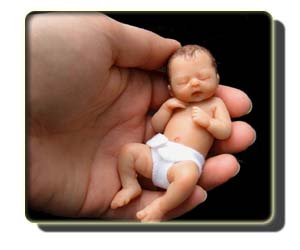 MALE INFERTILITY
CAUSES OF MALE INFERTILITY
1.DEFECTIVE SPERMATOGENESIS- (production of sperm cells)
 Inadequate sperm count -20million per milliliter of seminal fluid at least  50% of sperm should be motile and 30% should be normal in shape and size.
Causes are 
Congenital 
Undescended testes (cryptorchidism),hypospadias and epispadias
Thermal factors
  Scrotal temp is increased in case of varicocele  (varicosity of the  spermatic vein )  big hydrocele/filariasis.
Using tight under garments
Working in hot atmosphere
Trauma to the testes
General factors –malnutrition or heavy smoking ,excessive alcohol reduces to the spermatogenesis
Cont…
Endocrine disorders
dysfunction of hypothalamus ,pituitary, adrenals  Gonadotrophin deficiency ,thyroid
Systemic diseases –DM,renal failure 
Genetic 
Iatrogenic- cytotoxic , drugs, antihypertensive, anticonvulsant ,antidepressant 
Immunological factors
II  Obstruction or absence of seminal 
Infection- Mumps orchitis after puberty(testicular inflammation  and scarring due to the mumps virus) ,Epididymitis ,tubal infections
congenital anomalies, and trauma
Impaired secretions from seminal vesicles
Infection 
Metabolic disorders
Psychosexual  problems(impotence )
Physical disability 
Drug induced (erectile dysfunction)
Failure to deposit sperm high in the vagina.(coital problems )
Ejaculatory defect –Premature retrograde(ejaculation via urethra is redirected into Bladder ) or absence of ejaculation 
Sperm abnormality-loss of sperm motility (asthenospermia ) abnormal sperm morphology
Errors in seminal fluid 
Unusually  high or low volume of ejaculate 
Low fructose content 
High prostaglandin content 
Undue viscosity
INVESTIGATIONS IN MALE INFERTILITY
Clinical approach to investigations 
HISTORY
Age 
Duration of marriage 
Contraceptive used
History of previous marriage
Sexual dysfunction
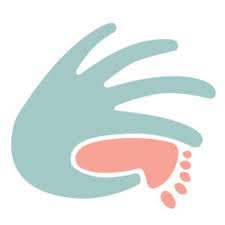 General medical history –
STD, mumps orchitis after puberty, DM, recurrent chest infection, bronchiectasis ,relevant surgery such as herniorrhaphy,operation on testes sexual history,erectile dysfunction, social habits particularly heavy smoking and alcohol.
PHYSICAL EXAMINATION-
  BMI, hair, growth and gynecomastia –inspection  and palpation of genital area. size and consistency of the testes ,
Undescended testes
Varicocele
INVESTIGATIONS IN MALE INFERTILITY
Routine, urine  Blood test,PPBS
Semen analysis
SPECIFIC INVESTIGATIONS OF INFERTILITY
Immunological test
Karyotype analysis
Serum FSH,LH,testosterone ,prolactin ,TSH
Testicular biopsy
Trans rectal USG
Vasography
Scrotal ultrasound. 
Help to find out  if there is a varicocele or other problems in the testicles and supporting structures
Transrectal ultrasound.  
It allows your doctor to check your prostate and look for blockages of the tubes that carry semen.
Hormone testing. 
Hormones produced by the pituitary gland, hypothalamus and testicles play a key role in sexual development and sperm production.

 A blood test measures the level of testosterone and other hormones.
Post-ejaculation urinalysis.
 Sperm in your urine can indicate your sperm are traveling backward into the bladder instead of out your penis during ejaculation (retrograde ejaculation).
Genetic tests. 
  When sperm concentration is extremely low, there could be a genetic cause.
    A blood test can reveal whether there are subtle changes in the Y chromosome — signs of a genetic abnormality.
Testicular biopsy. 
This test involves removing samples from the testicle with a needle.
 If the results of the testicular biopsy show that sperm production is normal
FEMALE INFERTILITY
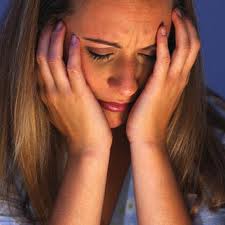 CAUSES OF FEMALE INFERTILITY
DEFECTIVE OVULATION
Endocrine disorders-anovulation (turners syndrome-no ovaries to produce ova )	
dysfunction of hypothalamus ,pituitary, adrenals  Gonadotrophin deficiency ,thyroid
Systemic diseases –DM,renal failure 
Physical disorders-.general ill health. poor diet and stress. Obesity, excessive exercise  .
Chronic exposure to x-rays or radioactive substances
Ovarian disorders-polycystic ovarian syndrome, ovarian cysts  or tumours,ovarian endometriosis
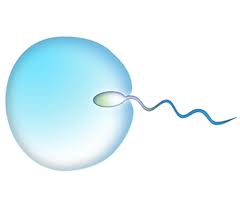 DEFECTIVE TRANSPORT -Ovum
Tubal obstruction 
Fimbrial adhesion
Tubal obstruction 
Infection  (PID, adhesions gonorrhoea,peritonitis)
Fimbrial adhesion
Previous surgery ,Endometriosis
Cervical factors 
Cervical trauma or surgery 
Infection, abnormal cervical mucus 
Antisperm antibodies in mucus
Cont…..
Vaginal factors 
Congenital anomaly-atresia of vagina ,septate vagina, narrow introitus 
Infection of the vagina
Psychosexual problems (vaginismus) 
Defective implantation 
Fibroids, hormonal imbalance 
Infection , congenital malformation of the uterus 
Unexplained infertility
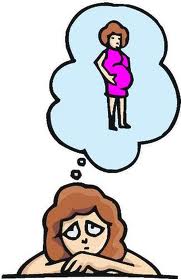 Combined factors 
Advanced age of the wife beyond 35yrs 
Infrequent intercourse, lack of knowledge of coital technique ,timing of coitus to utilize the fertile period 
Dypareunia
Anxiety and apprehension, use of lubricants during intercourse which may be spermicidal.
Immunological factors
History 
Age ,duration of marriage
General medical history –TB ,STDs ,PID, DM
Surgical history –abdominal or pelvic surgery
Menstrual history -hypomenorrhoea, oligomenorrhoea to amenorrhea due to adrenal or thyroid dysfunction
Previous obstetric history –number of pregnancies, interval between them and pregnancy related complications
secondary infertility , post abortal or puerperal sepsis leads to tubal damage
Contraceptive practice –IUCD use may cause PID
Sexual problems –dyspareunia and loss of libido
PHYSICAL EXAMINATION
General examination –
-obesity ,hirsutism, acne, under development of  Secondary sexual characters,PCOD
Systemic examination –
Hypertension ,heart diseases, chronic renal lesion, thyroid dysfunction and other endocrinopathies
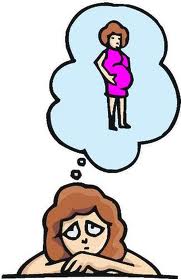 Gynecological examination 
Adequacy of hymen opening 
Evidence of vaginal infections 
Cervical tear or chronic infection
Undue  prolongation of the cervix
Uterine size, position ,mobility
 Presence of adnexal  masses 
Presence of nodules in the pouch of douglas.
Speculum examination –reveal abnormal discharge ,cervical smear for screening
Diagnosis of ovulation
Indirect 
Menstrual history 
Basal body temperature –Confirm ovulation and time of  intercourse.
Temperature must be taken on awakening before any activity start day 1 of the cycle.
 Day of intercourse take place also noted .
Findings 
Temperature  rises (0.5to 10  F)sustains throughout the second  half of the cycle  and falls 2 days prior to the next period  called biphasic pattern.
 Presence of biphasic pattern proves ovulation and absence of such pattern shows no ovulation 
Record should be continued for more than 3-4 month 
Cervical mucus study –
Alteration in the physico-chemical pattern  of the cervical mucus due to the effect of the estrogen and progesterone.
Vaginal cytology –Features of progesterone  effect  if  ovulation occurs .
Hormone estimation 
Serum progesterone –day 8 and 21 of a cycle
Greater than 6ng /ml suggests ovulation 
Serum LH surge 
Serum estradiol –Peak rise 24-36 hours prior to ovulation
Endometrial biopsy  -Uterine response to uterine activity .
Help in diagnosing luteal phase defect
Done on 21st -23 rd  day of cycle
USG- measure the grafian follicle  just prior to ovulation (18-20mm) confirm the ovulation .
Direct 
Laparoscopy –visualization of recent corpus luteum  detection of the ovum from the aspirated peritoneal fluid only the evidence of ovulation
Tubal factors
The anatomical patency  and functional integrity  of the tubes  are assessed by 
Dilation and insufflations 
Hystero salpingogram 
Laparoscopy
sonohysterosalpingography
Hysteroscopy
Falloposcopy 
Salpingoscopy
1 Insufflation test (rubins Test)
Done in the post menstrual phase at least 2 days after stoppage of menstrual bleeding 
  Entry of air or co2  into the peritoneal cavity  when pushed transcervically under pressure .
Observation – Patency of the tube is confirmed.
2 Hystero salpingogram(HSG)
To check uterine cavity  and fallopian tubes are open and healthy
X-ray procedure  Injection of 
special   dye into the cervix 
and  into the Uterus .
if the dye fails to spill out
 through the end of the tubes
 indicates tubes are blocked
or spasm has occurred.
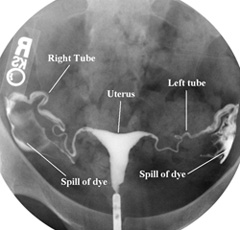 3  Laparoscopy:- Invasive procedure.- To check for pelvic disease; such as endometriosis and to check tubal patency.- Therapeutic as in laparoscopic  myomectomy and ovarian drilling.
4 Hysteroscopy:- To evaluate uterine cavity  and tubal ostia - In case of repeated failed IVF cycles.- Therapeutic as in intrauterine septum resection ,Poly pectomy ,resection of myoma.
5 Sonohysterosalpingography
Normal  saline is pushed within the uterine cavity  with a pediatric foley catheter. catheter balloon  is inflated  at the level of the cervix  to prevent fluid leak.
USG  can follow the fluid  through the  tubes up to the peritoneal cavity  and  in the pouch of douglas 
Advantages 
Non invasive procedure .it can detect uterine malformations ,polyps and tubal pathology .
6 Falloposcopy 
Study entire length of tubal lumen  with  the help of a fine and flexible fibreoptic device.
It is performed  through the uterine cavity  using hysteroscope 
Helps  direct visualization of tubal ostia, mucosal pattern, intratubal polyps or debris
7 . Salpingoscopy 
Tubal lumen is studied  introducing  a rigid endoscope  through the fibrial end  of the tube .
it is  performed  through the operating  channel of a laparoscope.
Post coital test –to assess the quality of cervical mucous and  ability of  sperm to survive in it.
 Immunological factor –antisperm antibodies are IgG.IgM,IgA .
immunoglobins can bind to different parts of the sperm  and make them immobile.
MANAGEMENT OF INFERTILITY IN MALES
To improve spermatogenesis : 
 General measures.
 Medications
 Surgical treatment
 Psychosexual therapy
 Assisted reproductive therapies
To improve spermatogenesis 
General 
Improvement of general health, reduction of weight in obese, avoidance of alcohol, heavy smoking ,tight undergarments, cold scrotal bath twice in a day for 5mts each time is encouraged.
Avoidance of frequent intercourse to improve sperm count.
Administration of vitamins E,C,D,B12 and folic acid to improv.e spermatogenesis
In hypogonadotrophic hypogonadism
HCG 5000 IU once or twice week to stimulate testosterone production .
Testosterone 100-160 mg per oral daily for 3-4 months.
Clomiphene citrate 25-50mg daily for 25 days with rest of 5 days for 3 cycles.
In presence of antisperm antibodies in the male -dexamethsone 0.5mg daily at bed time 
Genital tract infections need prolonged course of antibiotics .
In retrograde ejaculation
              phenylephrine is used to improve the muscle tone of the urethral sphincter muscle.
Surgical management
Patient with azoospermic and  yet testicular biopsy Shows normal spermatogenesis, obstruction  of vas must be suspected  .
it can be corrected by microsurgery vasovasostomy 
Varicocele is corrected by high ligation of spermatic vein .
 Hydrocele must be corrected 
Orchidopexy in undescended  testes  should be done between 2 to 3 years of age.
Impotency 
Psychosexual treatment  
Medications –erectile dysfunction 
Unresponsive cases –artificial insemination
mANAGEMENT  Female infertility
A ) An ovulation 
Induction of ovulation –following ways may be prescribed 
1 General 
Psychotherapy  to improve emotions 
Reduction of weight  in PCODS
cont
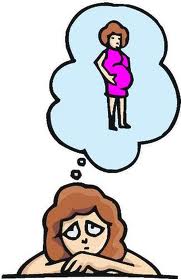 2 .Drugs –stimulation of ovulation 
Medications – clomiphene citrate infrequent
 periods  and long menstrual cycles.
Dose 50mg  can be increased up to 250mg taken one or two  times .
Usually starting 2-5days after the period starts.
Clomiphene indirectly stimulating the pituitary gland to secrete FSH gonadotrophin directly stimulate the ovaries to produce multiple follicles
Gonadotrophins –if clomiphene does not work  it is the second option .
HCG stimulate the follicle to release the egg.
Luteal phase defect 
Natural progesterone  as vaginal suppositories 100mg thrice daily from the day of ovulation  to continued until menses begins.
if pregnancy test is positive  it should be continued  up to 10 th  week of pregnancy
Luteal unruptured follicle
IM hCG  5000-10,000IU
Bromocriptine therapy if associated with hyperprolactinaemia.
3  Surgery 
Laparoscopic ovarian drilling 
Using laser vaporision  multiple punctures  are made (4-5 /ovary) t o achieve spontaneous  ovulation  or increased sensitivity to clomiphene .
Surgical removal of virilising  or other  functioning  ovarian or adrenal tumour.
Tubal and peritoneal factors –
 Peritubal adhesions –laparoscopy 
 Proximal tubal block- Salphingography 
Distal tube block –fimbrioplasty 
Mid tubal block –Reversal of tubal ligation
Myomectomy –sub mucous fibroid 
Metroplasty –either removal of septum  
Enlargement of the vaginal introits 
Amputation of cervix for congenital elongation
Bariatric surgery –obesity
Correction of the underlying problem –chronic disease, infection ,hormone production .
ASSISTED REPRODUCTIVE TECHNOLOGY
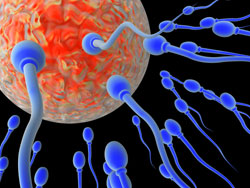 Indications for ART
Fallopian tubes are blocked  or severely damaged .
Inflammation of endometrium .
When all conservative management of infertility fails .
Problems with male factor-abnormal sperm production  and problems of transportation of sperm .
Immunological problems on postcoital examination .
Premature ovarian failure .
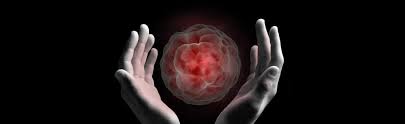 1 INTRAUTERINE INSEMINATION (IUI)
Initial step to manage infertility male factor and unexplained infertility.
ovulation induction
 Monitoring of the graffian follicle(18 -20mm) insemination is carried out inj.HCG 5000units may be used 36 hours before insemination to trigger the ovulation .
This procedure involves  the placement of about  0.3ml-0.5ml of washed processed and concentrated  sperm  into the  intrauterine  cavity  by means of  a transcervical  catheter.
Washing will remove the seminal factors 
 and isolate the pure sperm 
Done on patient with patent fallopian tubes
2 TYPES
Artificial insemination husband
Artificial insemination donor
INDICATIONS
Hostile cervical mucus due to production of antibodies 
Cervical stenosis
Oligospermia-
Immune factor
Impotency and other coital difficulties
INTRA UTERINE INSEMINATION
Success rate is 5-10 %
2 .Invitro fertilization(IVF) 1978
Fertilization occurs outside body 
One or more oocytes are removed from a women's ovary by laparoscopy and fertilized by exposure to sperm under laboratory conditions outside the women's uterus.
Following fertilization resulting embryos are transferred to the women's uterus 2-5 days later.
Indications
Fallopian tubes are missing or blocked.
Severe endometriosis.
Low sperm count.
IUI not successful.
Unexplained  infertility for a long time.
Method
Screening before carring out an IVF
General and special gynecological examination 
USG
Blood sample test for coagulation time, syphilis, HIV, hepatitis B,and C.
Samples from urethra and cervical channel.
Steps of IVF
Ovulation induction –estrogen levels measured intermittently-frequent USG to monitor the growth of follicles  
Aspiration of oocytes (vaginal route)–done 35 hours after administration of injection HCG by laparoscope /USG by mild sedative 
Sperm preparation  and fertilization of oocytes –sample obtained in a sterile container  and then allowed to is  liquefy  for half an hour 
Each oocyte is incubated with approximately 50000 motile sperms.
Embryo (4-8 stage ) transfer trans cervically  into women's uterus usually 48-72 hours (3days) after ovum pick up.
Post transfer care 
–luteal phase support is maintained by progesterone ,HCG is given in supplemental doses.
Adequate monitoring  with or without  ovulation  induction  is a must for all IVF cycles.
INVITRO FERTILISATION AND EMBRYO TRANSFER
Complications 
Multiple gestation 
Allergy to drugs 
Physical /psychological stress
Procedure 
Bleeding 
Infection 
Anesthetics complication

Result –live birth rate varies from 32.7 % per oocyte retrival
3 .Gamate  intra fallopian transfer   (GIFT) 1984
Invasive and expensive procedure .
Results better than  IVF.
Prerequites  
To have  normal uterine tube
Contraindicated in fallopian tubes are blocked
Indictions 
Unexplained infertility 
Infertility due to immunological factors
Due to cervical factors(poor cervical mucus or damage of the cervix).
Mild endometriosis.
Ova are obtained from ovaries exactly as in IVF.   
The eggs are examined for maturity  and maximum 3 are mixed with the prepared  sperm  and  transferred  into the open end of patent fallopian tube through laparoscope. 
Fertilization occurs in vivo (in the body )  in the tube and zygote move to the uterus for implantation.
Result  overall delivered pregnancy rate is as high as 27-30%
4 .ZYGOTE INTRAFALLOPIAN TRANSFER (ZIFT)1986
Cont…
Successful Pregnancy test takes 28 to 30 days
Fertilization takes place outside the body. (Day after fertilization) 
Women must have one functioning tube 
GIFT OR ZIFT is avoided when tubal factors are present
5.   intra cytoplasmic sperm injection    ( ICSI) 1992
Developed in 1992 often successful treatment in male fertility .it is used when IVF is not suitable 
 Technique - It involves injecting directly  a single spermatozoon  into  the  cytoplasm  of an  oocyte  by micro puncture  of the  zonapellucida.
This procedure is carried out   with the help of high quality microscope  (400 times )
Sperms are prepared so that most motile of these can be selected.
Indications 
Severe oligospermia (<5 million sperm /ml)
Asthenospermia 
Presence of sperm antibodies 
Obstruction of efferent duct  system 
 Failure of  fertilization  in IVF
Unexplained infertility 
Result 
Increased risk of congenital malformation 
60-70% fertilization rate.
  Pregnancy rate is 20-40 % per embyro transfer
Intra cytoplasmic morphologically selected sperm injection . (IMSI advanced treatment in male infertility.
7000times size enlarged
6 .Embyo cryopreservation
Freezing the unused embryos for restoration  of fertility  future use.(at -196 0 under liquid nitrogen )
would benefit 
Young women undergoing chemotherapy or radiotherapy.
Result –live birth  rate is approximately 47 %
7 .Tubal embryo transfer ( TET ) 
Taking eggs from the women fertilizing them in the laboratory with her partner sperm and transfer embryo is in the fallopian tube 2 days after fertilization 2o 4 cell stage.
8 .Testicular epididymal  sperm extraction  (TESE,TESA )
Under LA a small portion of testicular  tissue is removed  and a few  viable sperms are  extracted  for the purpose of ICSI. 
It is the process done on males who are unable to produce  sperms  by ejaculation
Indications 
Blockage in the epididymis (either prior to surgery,infection,or from birth) or blockage within the ducts of the testes  (efferent ductules ).
Poor sperm production
10 .Microsurgical  epididymal  sperm aspiration  (MESA)
It is a surgical  procedure  in which  viable  sperms  are  extracted  to fertilized  the egg  during  IVF.     
                  A large  number   of epididymal  sperms  are extracted  and frozen  and used for subsequent fertilization .
11 .Embryo or oocyte  DONATION
Must undergo an assessment and screening process. 
Aged over 18 and under 45 for men and 35 for women respectively.
Donor will not have any legal rights or obligations to any child born.
Indications 
Women with premature   ovarian failure
Women with removed ovaries 
Older women 
Repeated failure of ART cycles
Genetic diseases
Oocytes are collected from 
Sister or friend (age between 21 and 34 years) .
Oocyte donor must screen for  infection  and genetic diseases.
Estrogen therapy started at the same time .
Progesterone treatment begins on the day of ovum retrieval.
Perfect coordination  of embryo  and the endometrium is needed for successful implantation .
Alternative to childbirth
Surrogacy (gestational carriers )  -Woman without  a functional  uterus.
Embryos are transferred to the uterus  of an  another woman  who is willing to carry the  pregnancy  on behalf of the infertile couple .
Psychosocial aspects of infertility
Guilt, anger, depression, anxiety, inadequacy, grief, loss of control, and low self esteem.
Psychosocial stress and depression more  in females .
Advantages of ART
It allowed infertile couples to have children.
It permits screening for the presence of genetic disorders.
One can use frozen sperm allowing fatherhood for a man who is no longer able to provide fresh sperm.
Because a number of morulas are created the extras can be frozen ,stored and used later.
Health hazards of art
Increased risk of  fetal  congenital malformation  or birth defects.
Autosomal  dominant gene mutation 
Increased number of pregnancy loss, multiple pregnancy and ectopic pregnancy.
Perinatal mortality and morbidity are high.
Ovarian hyper stimulation  syndrome 
 Fertility drugs association with  cancer –rare 
Psychological stress and anxiety of the couple are severe .
Prognosis of infertility 

Pregnancy rate within 2 years ranges from 30-40%.
INFERTILITY COUNSELING
Infertility counseling deals with the psycho- social impact of infertility in terms of : – 
  Intervention, – Treatment, and – After effects of both successful and unsuccessful treatments. 
 It also involves therapeutic work to help patient cope with the consequences of infertility and treatment
Objectives & need of infertility counseling
Informed consent.
 To offer coping strategies to couples.
 To facilitate decision making.
 To offer preparation for procedures.
 To help client in achieving a better quality of life.
 To provide genetic counseling.
Counseling Services
IVF- group discussion by staff.
 Third party reproduction for both donors and  recipients.
 Therapeutic counseling.
 Crisis counseling.
 Assessment and Follow-up.
Advantages of infertility counseling
Helps to deal with the emotional stress.
 Provide extra support.
 Allow the client in exploring all possible options for family. 
Help the couples in overcoming the dilemmas and  deciding the right fertility treatment.
 Explains about the infertility management and  specific treatment.
Role of Nurse in Infertility counseling: –
Receiving the patient ,family and make them accessible.
  Comfortable for counseling. –Fertility nurse specialists provide care for the individuals and couples before, during, and after fertility treatment.
Nurse need to obtain history as prenatal, family and other relevant history.
Contd…
Nurse has to perform primary physical examination and collect other relevant information regarding patient of reports.
Give psychological support throughout the counseling
Collect other information about tests, reports and documents.
 Establish plan of care with family and co- ordinate care with other health care professional
Contd…
Maintain privacy and confidentiality of all cases. 
Assist to performing inseminations.
Assist to performing embryo transfers.

 Ensure follow-up & supportive services to individual and family during counseling.
cont…
Help to reduce a woman’s anxiety, increase her knowledge and validate the significance of her experience throughout evaluation and treatment.
Every nurse should be equipped with information to take an accurate  and adequate sexual and reproductive medical history.
cont…
Maintaining personal contact during and after treatment cycles.
Recognizing the need for grief work.
Expressing positive and negative feelings.
Providing easy access to nursing care.
Follow up to discuss options and emotional status.
ETHICAL & LEGAL ASPECT OF ASSISTED REPRODUCTION TECNOLOGY (ART)
Ethical issues prior to conception
Artificial insemination by donor
In-vitro fertilization and embryo transfer
Surrogate motherhood
Is ART ethical?
• Culture and Religion has the strongest impact on humans perspective of live. 
Major religions and their view on ART: 
 The Catholic Church deems certain fertility methods immoral. 
The Church does not accept IVF as a fertility method as it involves practices that not only undermine the sanctity of life, but also replace the sacred procreative marriage act in the bringing forth of life.
• IVF procedures often involve the deliberate discarding of embryos that show little promise of surviving to term. 
This means that hu man life is potentially treated as a mere defective commodity at its earliest developmental stages, and terminated.
It is also clear that IVF replaces the marriage act with a laboratory procedure to engender life.
 The husband and wife merely provide the “raw materials” – the eggs and sperm.
 • Worse still, if “donor” eggs or sperm are used, the child is subsequently unaware of his or her lineage, which could result in them lacking knowledge of possible inherited health problems.
Use of Donor Eggs/Sperm
Parentage: Who are the parents? Are they the ones whose genetic material (sperm and egg) combine to form the child or the people who raise the child? 
Disclosure: • Should children know that one or both of his or her (rearing) parents did not provide the egg or sperm which brought them into being? 
Should children have access to the donor(s) (genetic parents)? 
 Should genetic parents have visitation rights?
 Exploitation
  Should the donor be paid? 
Eligibility 
Same sex couple, single parents, elderly couple,
Couples ethical dilemmas
Will their cultural and religious demands on their emotions perhaps cause them to have doubts during their pregnancy?
Will the potential father fully accept the child?
Whether all the members of the health care team would maintain confidentiality of donor details?
Embryo cryopreservation
Left over embryos are cryopreserved, owners don’t get to use them after all.
Four possible fates for these embryos exist
 Thawing and discarding 
 Donating to research 
 Indeﬁnite storage 
 Donating the embryos to another couple for the purposes of uterine transfer
  In the event of divorce who gets custody of the embryo?
Surrogacy and Gestational Carriers
Surrogacy and Gestational Carriers 
Signiﬁcant medical and emotional risks from carrying a pregnancy and undergoing a delivery
 Child selling enterprise -Some also are concerned that the use of surrogates and gestational carriers is a form of “child selling” or the “sale of parental rights” 
Parental rights- Possibility of five parents. Genetic father, genetic mother, Rearing father, Rearing mother, gestational mother.
Contd….
Exploitation and commoditization of children.
 Citizenship of the oﬀspring(international surrogacy)
 Renumeration
The amount of control the couple can exert over the surrogate is an issue. may regulate her nutrition and life style)
Issues related to surrogate’s right to privacy and freedom of choice come into play.
Inconvenience of synchronizing the donor and recipient’s cycles.
Preimplantation Genetic Testing
Pre-implantation genetic diagnosis (PGD) screening of cells from preimplantation embryos for the detection of genetic and or chromosomal disorders before embryo transfer
Status of the embryo 
Discrimination 
“Designer” babies 
Sex selection 
•Destruction of unwanted embryos
Cost and Financing of ART
The fact that signiﬁcant economic barriers to IVF exist in many countries results in the preferential availability of these technologies to couples in a position of ﬁnancial strength.
ART in People Living with HIV
HIV infection should not be an exclusion criteria for access to assisted reproduction.
The HIV positive individuals should enjoy equal access to such service and be evaluated using the same principles as applied to the uninfected people.
ART for Unmarried and Same Sex Couples
The Ethics Committee of the American Society for Reproductive Medicine- Programs should treat all requests for assisted reproduction equally without regard to marital/partner status or sexual orientation.
Possible Deleterious Effects of ART
Conﬂicting data exists about the risks of IVF on the developing embryo
There is a general consensus that IVF confers a small but measurable increased risk for a variety of congenital abnormalities including anatomic abnormalities and imprinting errors as compared to the general population
Reporting Regulations
Reporting requirements for ART pregnancy results, have been mandated with legislation in many nations, though not accompanied by legislation deﬁning practice patterns.
Multiple Gestation Pregnancies
Because of the increased social costs and health risks associated with multiple births, legislation or guidelines from professional societies have been introduced in many countries restricting the number of embryos that may be transferred per IVF cycle.
Ethical considerations in abortion
Aborting damaged fetuses and not healthy ones.
Who determines healthy fetus?
Pro-choice advocates stress responsible use of contraceptives, and use of amniocentesis
Pro-life advocates believe fetus is human right from conception and destroying it is a murder
Conclusion
Infertility is a significant social and medical problem affecting couples worldwide 
Female and male factors are equally responsible
Evaluation of both partners is essential
Treatment depends on the cause of infertility and varies from ovulation-inducing drugs to surgery to ART
The ART is laborious ,expensive, complicated involves the team work .
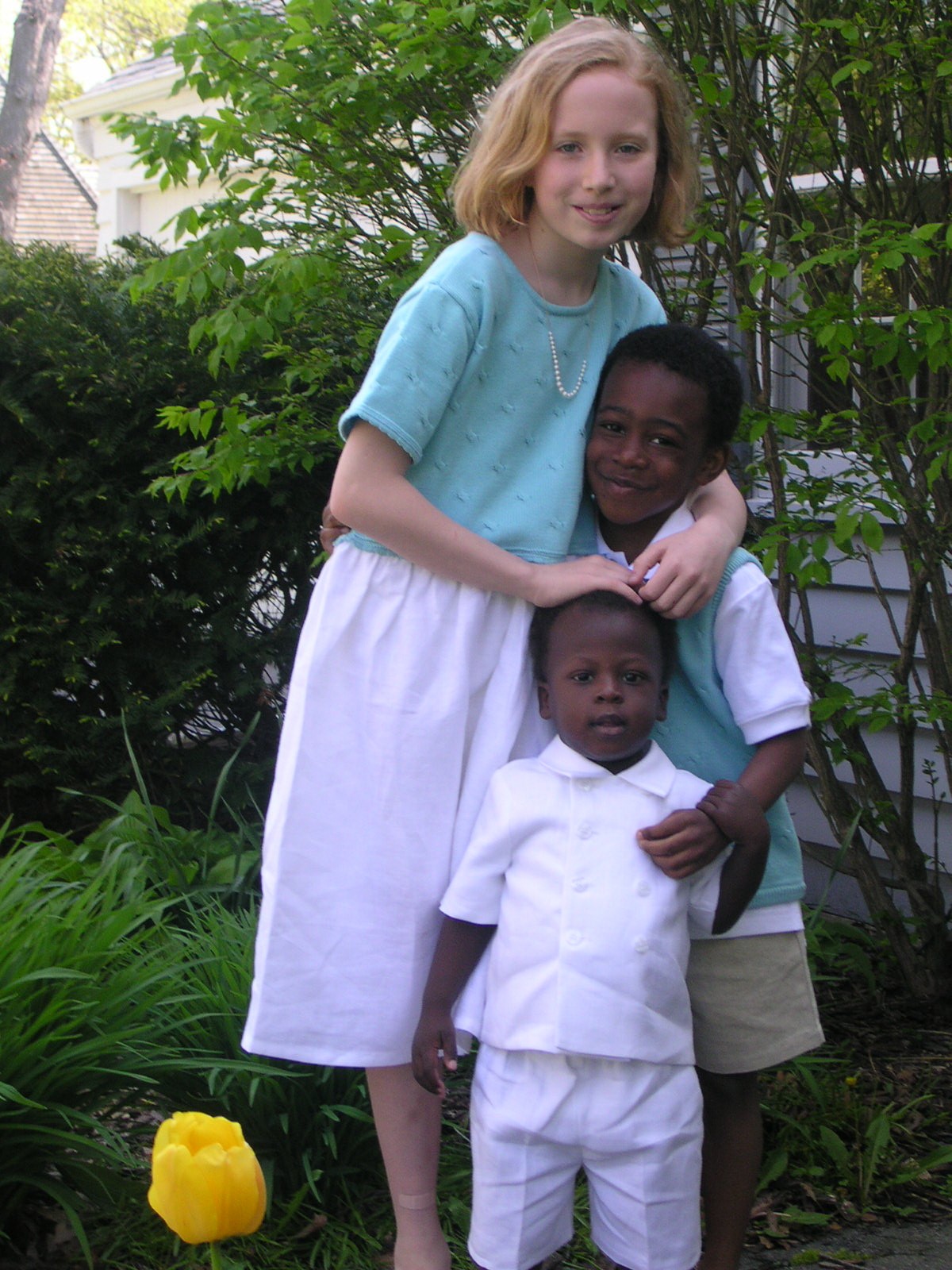 References
Fraser DM, Cooper MA. Myles Textbook of Midwives. 14 ed. Edinburgh; Churchill Livingstone: 2003.
Cunningham, Leveno, Bloom. William’s obstetrics. 23rd edition. United states of America; Mcgraw Hill companies: 2010
Dutta D.C. Textbook of obstetrics. 8 ed. Calcutta, India; New Central Book agency (P) Ltd: 2004.
Pillitteri A. Maternal and child health nursing. Care of the childbearing and childrearing family. Sixth edition. Philadelphia; Lippincott.
Bhasker N. Midwifery And Obstetric Nursing ,Emmess, medical publishers,3rd ed.2019.